Порівняльна стилiстика французької та української мов
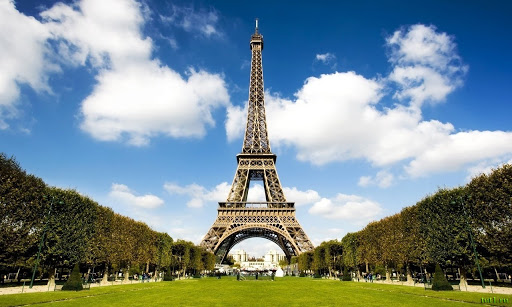 Мета навчальної дисциплiни:
Ознайомити студентiв з теоретичними основами стилiстики французької та української мов;
Розвивати i удосконалювати навички практичного використання мовних одиниць у рiзних стилях французької та української мов;
Навчити аналiзувати твори рiзних функцiональних стилiв, їхню основну ідею, сюжет, композицію, визначати засоби створення стилiстичного ефекту;
Пiдготувати майбутнiх вчителiв-мовникiв до роботи з формування лексичних вмiнь та навичок у школярiв
У процесі навчання навчальної дисципліни формуються:
Здатність до пошуку, оброблення, аналізу та критичного оцінювання інформації з різних джерел, у т.ч. іноземною мовою;
Здатність застосовувати набуті знання та вміння в практичних ситуаціях;
Здатність до письмової й усної комунікації, щo якнайкраще відпoвідають ситуації професійного і особистісного спілкування засобами іноземної та державної мов;
Здатність проводити дослідницьку роботу, визначати цілі та завдання, обирати методи дослідження, аналізувати  результати;
Здатність виявляти, ставити та вирішувати проблеми  з відповідною аргументацією, генерувати нові ідеї;
Здатність критично оцінювати й аналізувати власну освітню та професійну діяльність.
У результаті вивчення навчальної дисципліни формуються:
Здатність до критичного аналізу, діагностики та корекції власної педагогічної діяльності з метою підвищення ефективності освітнього процесу;
Здатність використовувати потенціал полілінгвальної підготовки для ефективного формування предметних компетентностей учнів;
Здатність інтерпретувати й зіставляти мовні та літературні явища, використовувати різні методи й методики аналізу тексту.
Курс вивчення порівняльної стилiстики французької та української мов передбачає вивчення таких тем:
Стилістика серед лінгвістичних дисциплін та засоби створення стилістичного ефекту.
Порівняльна характеристика стилів французької та української мов .
Класифікація стилів двох мов. 
Стилістичні фігури французької та української мов.
Стилістична класифікація фразеологічних висловлювань.
Емоційно забарвлений синтаксис.
Вибір стилістичних прийомів.
Програмні результати навчання (ПРН):
ПРН 2. Знання сучасних філологічних й дидактичних засад навчання іноземних мов і світової літератури та вміння творчо використовувати різні теорії й досвід (вітчизняний,  закордонний) у процесі вирішення професійних завдань.
ПРН 8.  Уміння аналізувати, діагностувати та корегувати власну педагогічну діяльність з метою підвищення ефективності освітнього процесу. 
ПРН 9. Знання мовних норм, соціокультурної ситуації розвитку української та іноземних мов, що вивчаються, особливості використання мовних одиниць у певному контексті, мовний дискурс художньої літератури й сучасності.  
ПРН 10. Здатність використовувати знання й уміння з теоретичної граматики, теоретичної фонетики, лексикології, стилістики для іншомовного комунікативного спілкування французькою мовою.
ПРН 12. Знання специфіки перебігу літературного процесу різних країн в історико-культурному контексті; володіння різними видами аналізу художнього твору, вміння визначати його жанрово-стильову своєрідність, місце в літературному процесі, традиції й новаторство, зв’язок твору із фольклором, міфологією, релігією, філософією, значення для національної та світової культури.  
ПРН 15. Здатність учитися впродовж життя і вдосконалювати з високим рівнем автономності набуту під час навчання  кваліфікацію. 
ПРН 16.  Здатність аналізувати й вирішувати соціально та особистісно значущі світоглядні проблеми, приймати рішення на  підставі  сформованих  ціннісних орієнтирів, визначати власну соціокультурну позицію в полікультурному суспільстві, бути носієм і захисником  національної культури.
Comparaison
Métaphore
Anaphore
Métonymie
Assonance
Style
Hyperbole
Allégorie
Antithèse
Chiasme
Répétition
Périphrase
Litote
Oxymore
Euphémisme
Parallélisme
Synecdoque
Контроль
Відповідно до специфіки фахової підготовки перевага надається  усному контролю. 
Вид контролю – екзамен.